Četvrtak 14.5.2020.4.a
Hrvatski jezik
Otvori radnu bilježnicu iz hrvatskoga jezika na 123. stranici i pažljivo pročitaj tekst „Šljapkov strah”.
Nakon pažljivog čitanja odgovori na pitanja na 123., 124., 125. i 126. stranici radne bilježnice.
Hrvatski jezik - prilagodba
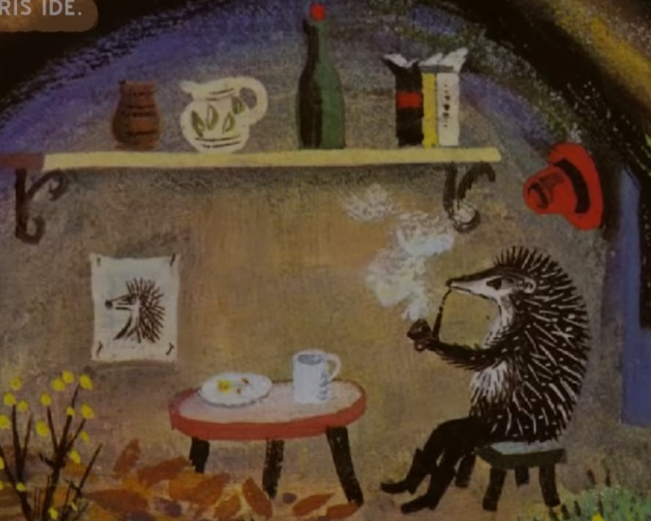 Luka, odaberi tekst u svome udžbeniku iz hrvatskoga jezika i odgovori na pitanja 
u vezi teksta.

Dodatni zadatak – ako želiš! 
Pogledaj videopriču  
JEŽEVA KUĆICA

Napiši 6 rečenica o tome što se sve ježu 
iz priče dogodilo i na kraju nacrtaj ježa.

Matematika
U bilježnicu iz matematike napiši naslov:

Pisano dijeljenje višeznamenkastoga broja dvoznamenkastim brojem

Pogledaj video u kojemu učiteljica objašnjava pisano dijeljenje višeznamenkastoga broja dvoznamenkastim brojem – 2. dio. 

PISANO DIJELJENJE  2. DIO

Pažljivo prati i slušaj učiteljičina objašnjenja!

Zadatke koje učiteljica zadaje u videu prepiši i riješi u svoju bilježnicu, uredno, pregledno i točno.
Zadaci iz videa koje rješavaš u bilježnicu:

1. 

2.




3. 


4. 


Luka, riješi u svakome redu (1. – 6. zadatka) po jedan 
                                   zadatak.
Matematika
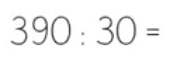 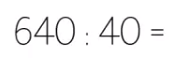 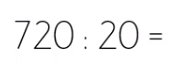 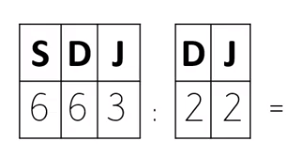 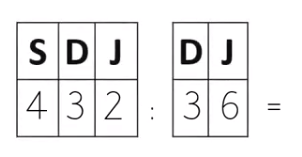 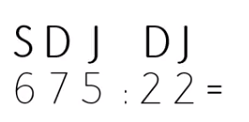 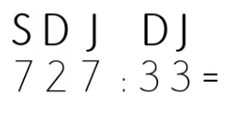 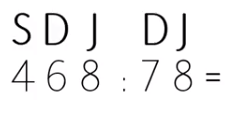 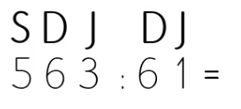 Zadaci iz videa koje rješavaš u bilježnicu:

5. 


6.


Zadaci: a) Otvori udžbenik na 77. stranici i na isti način   
                  kao i u bilježnici, riješi sve zadatke. 
              b) Pisano dijeljenje provježbaj tako što ćeš 
                   riješiti zadatke u zbirci zadataka na 61. 
                       stranici.
Luka – riješi jednu stranicu pisanoga dijeljenja u  
              svome udžbeniku iz matematike.
Matematika
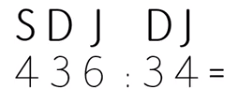 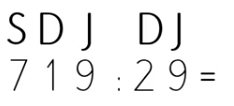 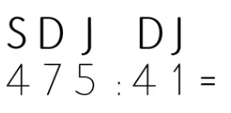 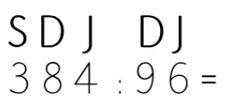 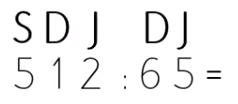 Likovna kultura
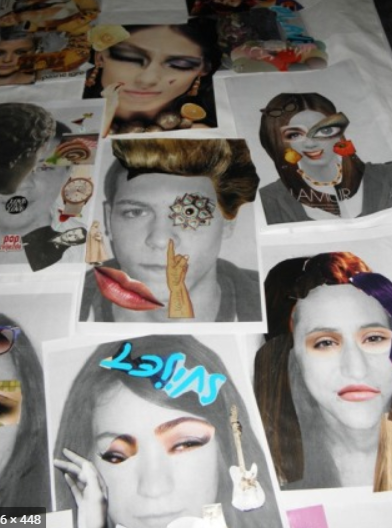 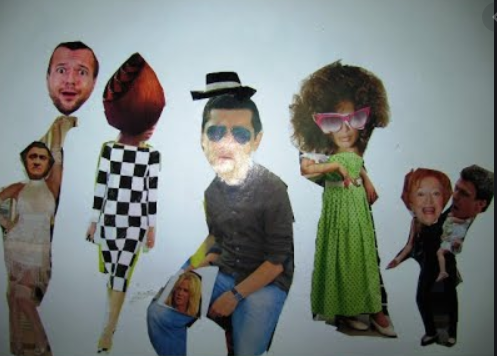 Pripremi papir i flomastere.
Odabrat ćeš jednu prijateljicu ili prijatelja iz 
razreda i preko cijeloga papira nacrtati njen ili njegov portret.
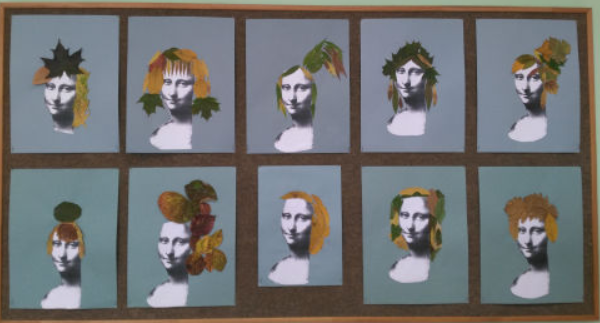 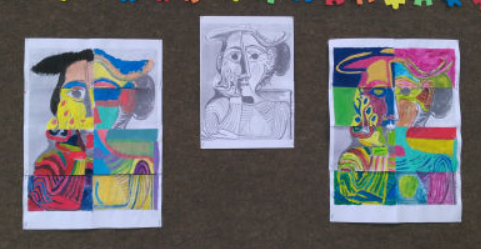 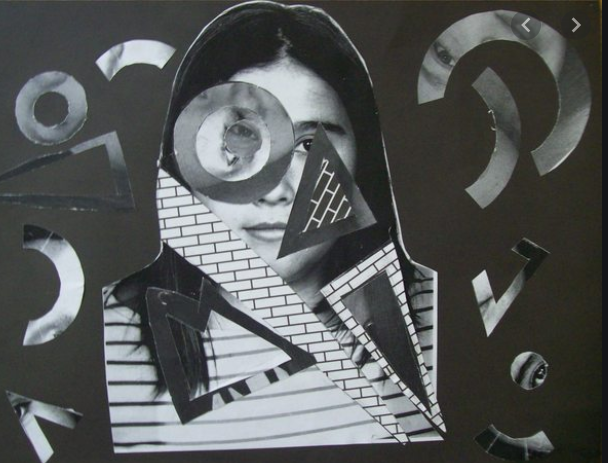 Likovna kultura
Nakon što nacrtaš portret i ispuniš ga bojom,
načini rekompoziciju. Izreži dijelove portreta i sastavi novi, drugačiji, maštovit lik.
Kako bi novi  lik bio još neobičniji, poigraj se i fotomontažom tako da izrežeš dijelove časopisa, novina, šarenih papira, možeš i starih tkanina.
Od dijelova novina i dijelova portreta kojega si nacrtala/nacrtao i izrezala/izrezao, stvori
novi, neobičan, maštovit lik na papiru. 
Uživaj i maštaj! 
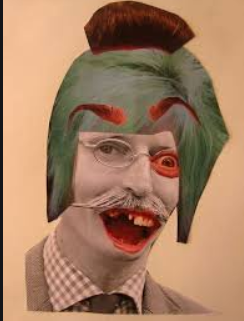 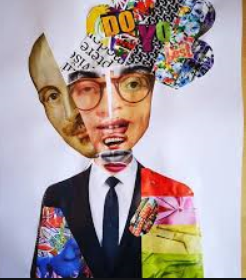 Priroda i društvo – dodatna nastava
Pogledaj dokumentarni film…
DUNAV – EUROPSKA AMAZONA

…i doznaj brojne zanimljivosti 
o toj najvećoj europskoj rijeci. 

INA - plesna
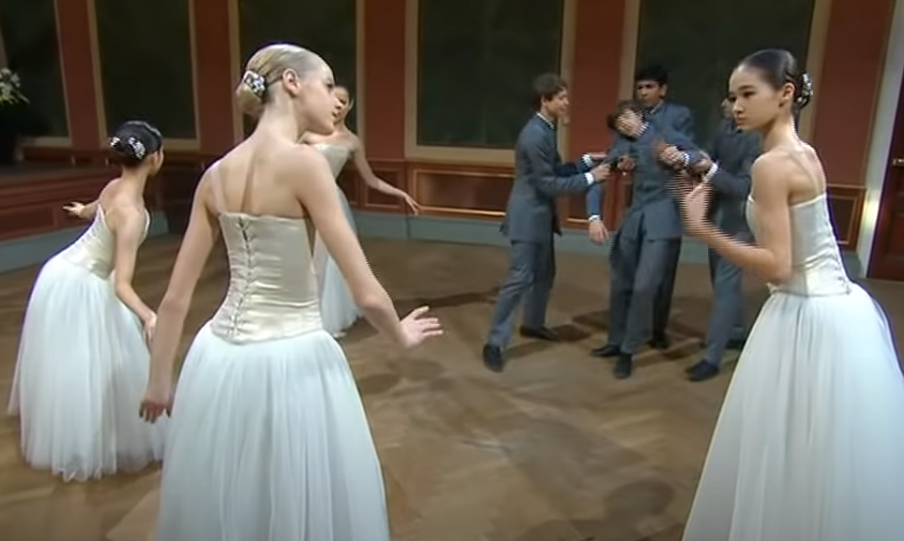 Danas će plesna biti malo drugačija, povezana s dodatnom nastavom prirode i društva.
Poslušaj dio Novogodišnjeg koncerta u Beču na kojemu je izveden jedan od najljepših valcera 
An der schönen blauen Donau – Na lijepom plavom Dunavu
austrijskog kompozitora Johanna Straussa mlađeg.
Pogledaj baletnu verziju valcera i uživaj.
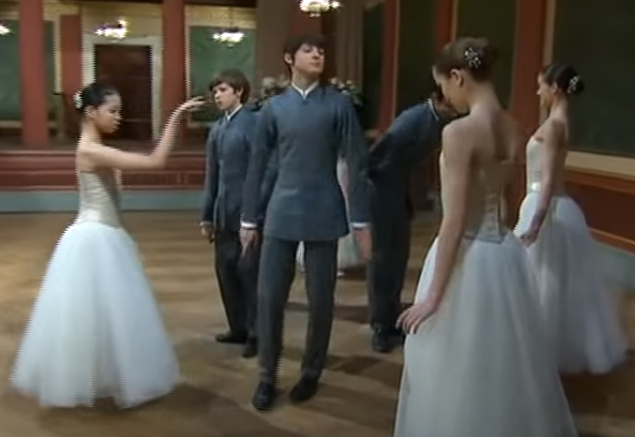 Budite vrijedni, savjesni i maštoviti. Pusa od učiteljice Dubravke!!
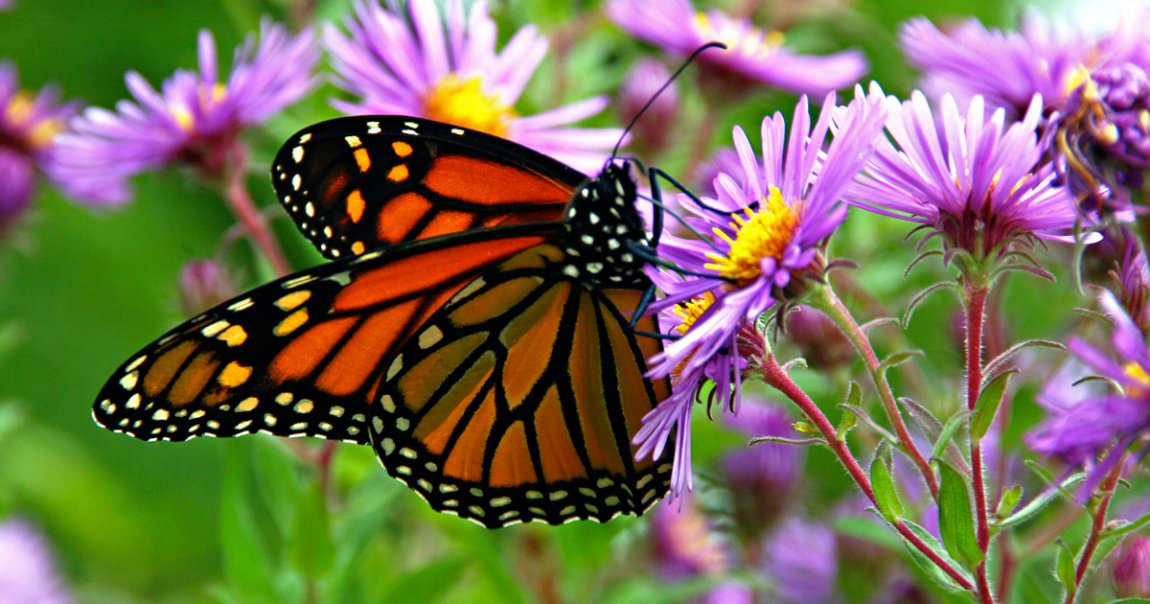